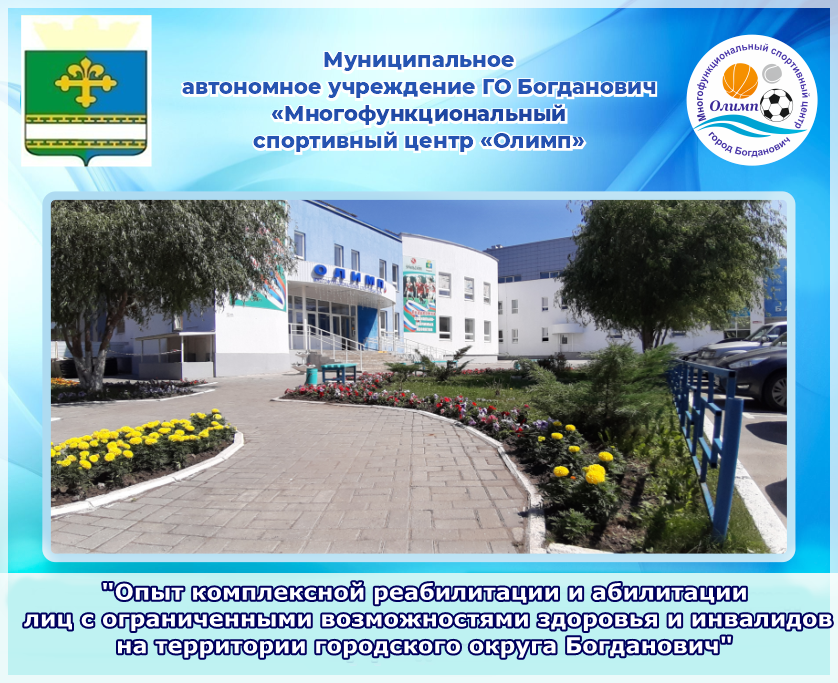 СТАТИСТИЧЕСКИЕ ДАННЫЕ  ГО БОГДАНОВИЧ
ПИЛОТНЫЙ ПРОЕКТ 2018 год
КОЛИЧЕСТВЕННЫЙ ПОКАЗАТЕЛЬ ЗАНИМАЮЩИХСЯ ЗА ПЕРИОД 2018-2023 г.
Инструкторы по спорту и АФК
Мустафаева Марина Владимировна
 Белоносова Екатерина Александровна
Климова Светлана Валерьевна
Афанасьева Ирина Валентиновна
Демина 
Наталья 
Юрьевна
Инструктор по АФКДемина Наталья Юрьевна
занятия по плаванию (дети с 4 лет, взрослое        население
  грудничковое плавание
  адаптивная физическая культура
ЗАНЯТИЯ ПО АФК И ПЛАВАНИЮ
Инструктор по АФК Киренкин Сергей Евгеньевич
Кинезиотерапия
 Индивидуальные и групповые занятия в тренажерном зале
ЗАНЯТИЯ ПО КИНЕЗИОТЕРАПИИ
Тренер по адаптивному спортуСавина Светлана Сергеевна
плавание
 легкая атлетика
 организация и проведение спортивных мероприятий
ЗАНЯТИЯ С АДАПТИВНОЙ ГРУППОЙ
Круглый стол 23.04.2021 год
ОБОРУДОВАНИЕ И ИНВЕНТАРЬ
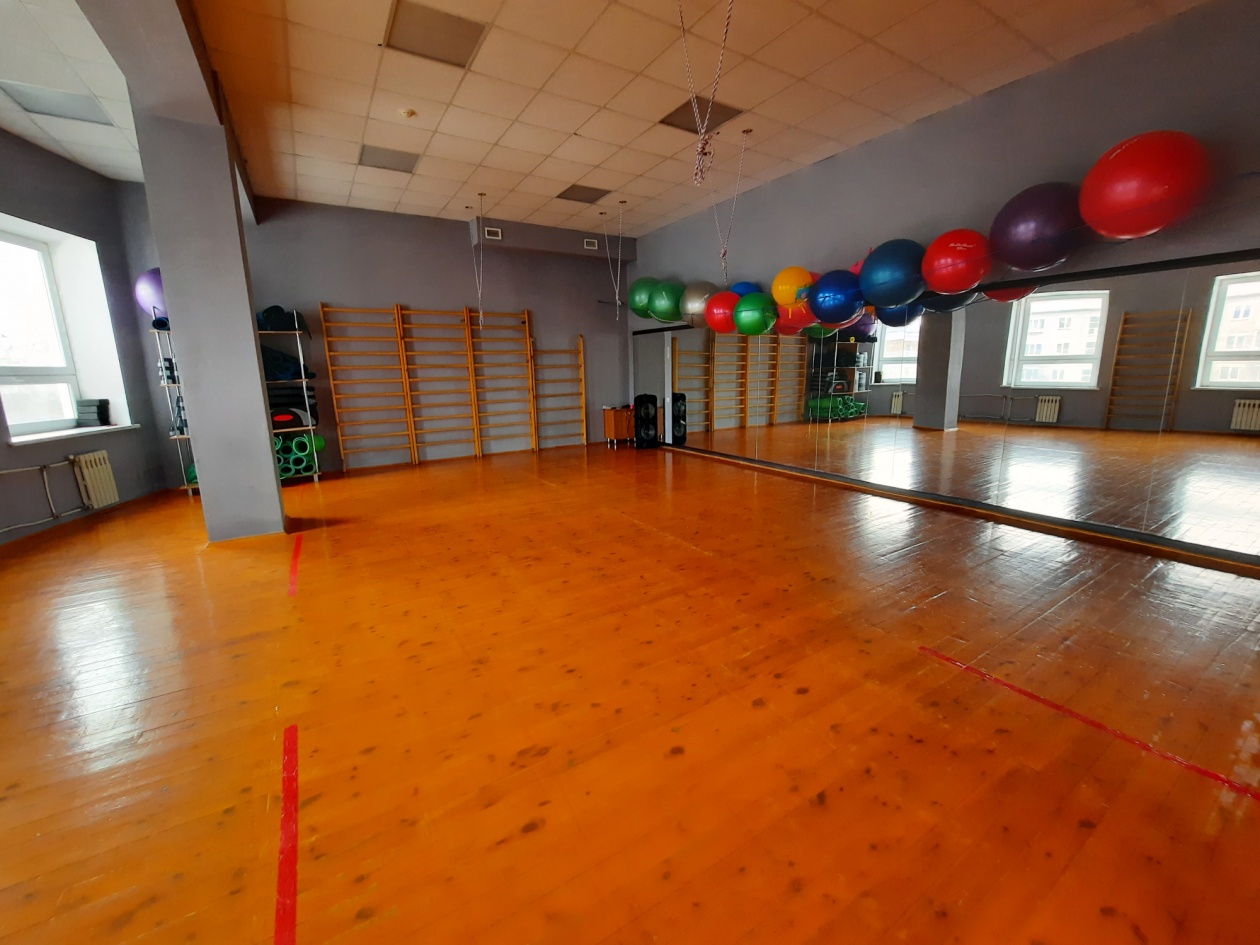 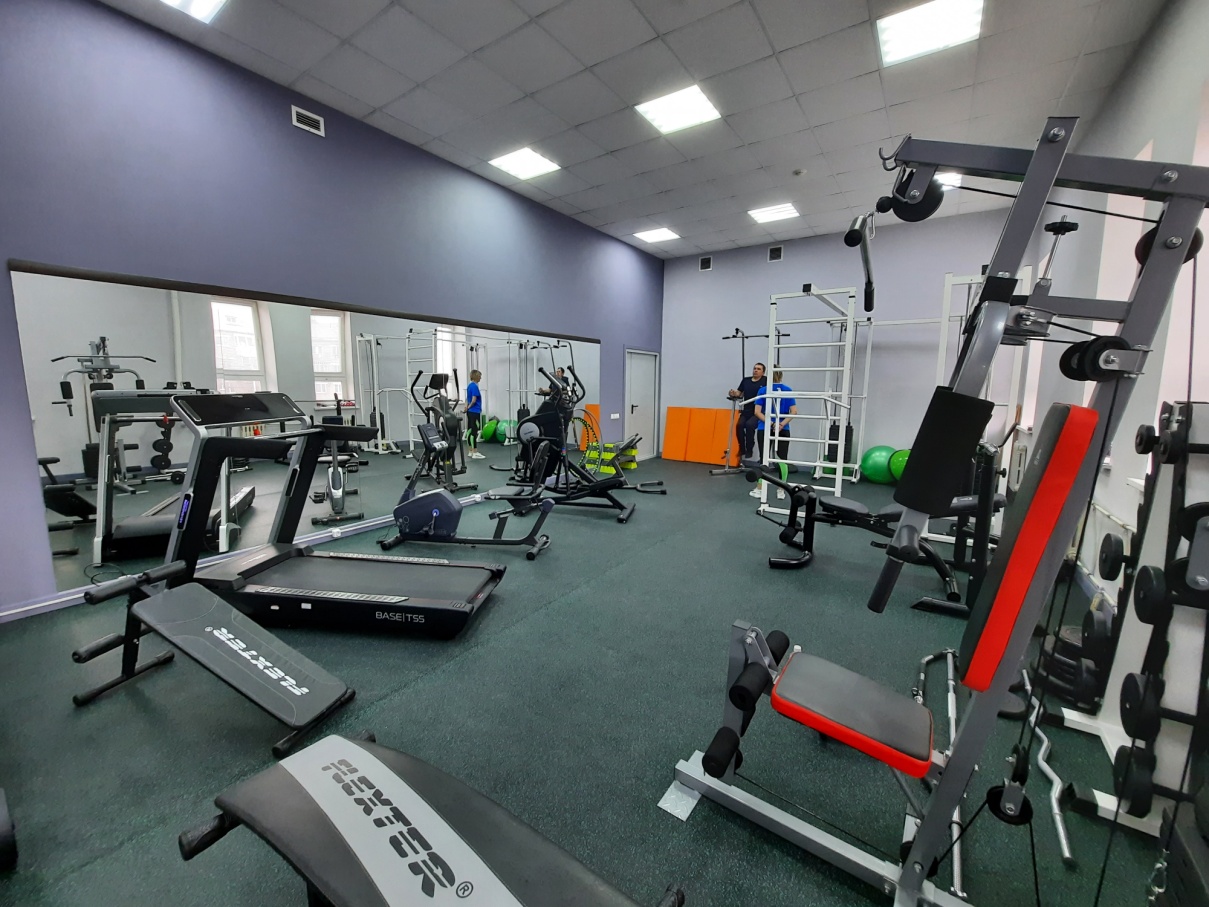 Первенство по плаванию «Осенние старты»
РЕЗУЛЬТАТЫ
Муниципальный фестиваль ГТО
ЗОЛОТО (приказ Министерства спорта РФ от 31.01.2022 № 5 нг)
 
Свалова Софья        Ярмолюк Анастасия          Нерчук Кристина          Ермолаев Илья 
        17.07.2014                26.01.2009                          26.04.2010                      26.07.2008
	
СЕРЕБРО (приказ министерства физической культуры и спорта Свердловской области от 10.02.2022 № 45/ОС)
 
Осинцева Лилиана                                               Готманов Дмитрий 
        27.08.2008                                                           24.07.2006

        БРОНЗА (приказ министерства физической культуры и спорта Свердловской области от 10.02.2022 № 45/ОС)
 
Буренков Роман                             Ротарь Михаил                       Волкова Наталья 
       03.06.2009                                      24.11.2009                                23.12.2005
РЕГИОНАЛЬНЫЙ ФЕСТИВАЛЬ  ВФСК  ГТО (22.10.2021)
Лица с остаточным зрением:Мальчики3 ступень (11-12 лет)2  место - Ротарь Михаил Девочки, Девушки4 ступень (13-15 лет)2  место - Волкова НатальяЛица с нарушением слуха:Девочки3 ступень (11-12 лет)1    место - Свалова Софья Лица с односторонне или двухсторонней ампутацией, или другими поражениями нижних конечностей:Мальчики, Юноши4 ступень (13-15 лет)1 место - Ермолаев Илья Девочки3 ступень (11-12 лет)1  место - Нерчук Кристина
Первенство адаптивной школы по легкоатлетическому кроссу
Открытая тренировка по плаванию
Семейная эстафета
Первенство Свердловской области по лыжным гонкам
УЧЕБНО-ТРЕНИРОВОЧНЫЕ СБОРЫ
Чемпионат и Первенство Свердловской области по плаванию
ПЕРСПЕКТИВЫ РАЗВИТИЯ УЧРЕЖДЕНИЯ
межведомственное взаимодействие с адаптивной школой с целью развития адаптивного спорта на территории ГО Богданович 
увеличение доли лиц с ограниченными возможностями здоровья, систематически занимающихся физической культурой и спортом
повышение квалификации и уровня образования кадрового состава учреждения в сфере адаптивной физической культуры и адаптивного спорта
улучшение материально- технической базы
СПАСИБО 
ЗА ВНИМАНИЕ!